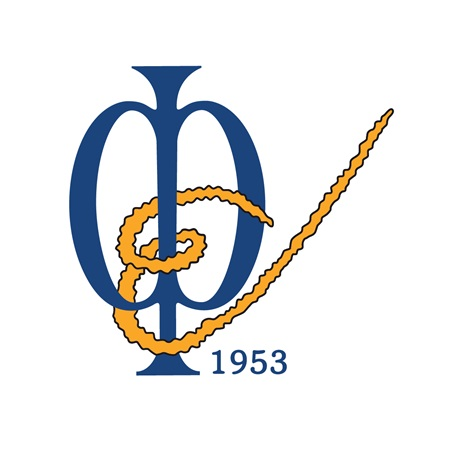 17. Standing Waves
Opponent - Spanou Kyriaki-Vasileia
Greece - Team Fryganiotis
IYNT 2021
Reporter’s Theory - Pros & Cons
‹#›
Hypotheses & Experiment - Pros & Cons
‹#›
Suggestions for further improvement
Explain the axes of the graphs more
Include possible errors
Include error bars 
Control the environmental conditions
Check the repeatability of your experiments
Explain the ball size, shape and material parameters and test them
‹#›
Topics for discussion
Balls size, shape, material and how that would affect the results 
Errors and error bars (is the experiment perfect?)
Graph axes explanation
Environmental conditions
Dilation/ contraction of the balls due to temperature and how that would affect the experiment.
‹#›
17. Standing Waves
Thank You!

Greece - Team Fryganiotis
Spanou Kyriaki-Vasileia
‹#›